AVANCES EN LA
 ARMONIZACIÓN CONTABLE
 MUNICIPAL
SISTEMA INTEGRAL DE ADMINISTRACIÓN HACENDARIA MUNICIPAL (SIAHM)
ACCIONES EN MATERIA DE ARMONIZACIÓN CONTABLE CORRESPONDIENTE A MUNICIPIOS
Ejercicio 2010
 
Se adoptó y dieron a conocer a los municipios las Nomas y Lineamientos emitido por el CONAC.
Ejercicio 2011.
 

Se rediseñaron y adecuaron para armonizar el SIAHM, en cumplimiento con lo emitido por el CONAC, los siguientes documentos:
 
Clasificador por Objeto del Gasto
Plan de Cuentas
Clasificador por Rubro de Ingresos 
Catálogo de Artículos Patrimoniales
Clasificador Funcional del Gasto
Clave Presupuestal
Guía Contabilizadora
Ejercicio 2012.
 


Estructura de la base de datos para delimitar los registros de los momentos contables del Ingreso y el Egreso.
 

Automatización del SIAHM.
CLASIFICADOR POR OBJETO DEL GASTO
2000 Materiales y Suministros.
 
  2100 Materiales de Administración, emisión de documentos y artículos
            oficiales.
  
    2110 Materiales, Útiles y Equipos Menores de Oficina.

              2111 Materiales y Útiles de Oficina.
PLAN DE CUENTASCatálogo de Cuentas Contables
CLASIFICADOR POR RUBRO DE INGRESOSCatálogo de Conceptos de Ingresos
CATÁLOGO DE ARTÍCULOS PATRIMONIALES
CLASIFICADOR FUNCIONAL DEL GASTO
COMPONENTES DE LA CLAVE PRESUPUESTAL
ESTRUCTURA DE LA CLAVE PRESUPUESTAL
Finalidad: Desarrollo Social
Función: Protección Ambiental
SubFunción: Ordenación de Aguas Residuales, Drenaje y Alcantarillado
Programa: Infraestructura y Equipamiento Municipal
SubPrograma: Infraestructura para Drenaje y Alcantarillado
Proyecto: Introducción de Drenaje
Obra: Introducción de drenaje en cabecera municipal
Partida: Construcción de obras para el abastecimiento de agua
Área: Dirección de Obras Públicas
Localidad: Cabecera Municipal
Fuente de Financiamiento: Ordinarios
SubFuente de Financiamiento: Año en Curso
GUÍA CONTABILIZADORA
ESTRUCTURA DE LA BASE DE DATOS PARA DELIMITAR LOS REGISTROS DE LOS MOMENTOS CONTABLES DEL INGRESO Y EL EGRESO
MOMENTOS CONTABLES DEL INGRESO
LEY DE INGRESOS ESTIMADA: Se afectará al momento de realizar la estimación de ingresos.

LEY DE INGRESOS POR EJECUTAR: Se afectará simultáneamente con el estimado y el modificado

MODIFICACIONES A LA LEY DE INGRESOS ESTIMADA : Se afectará al realizar adiciones a la ley de ingresos.
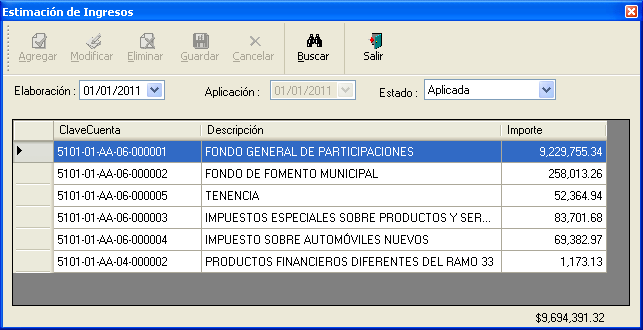 LEY DE INGRESOS DEVENGADA: Se afectará simultáneamente con el recaudado.

LEY DE INGRESOS RECAUDADA: Se afectará al momento de contabilizar los ingresos (corte de caja)
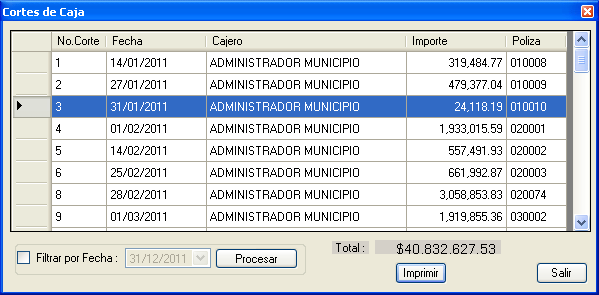 MOMENTOS CONTABLES DEL EGRESO
PRESUPUESTO DE EGRESOS APROBADO: Se afectará en el módulo de presupuesto con la captura del Presupuesto Original Autorizado (POA).

PRESUPUESTO DE EGRESOS POR EJERCER: Se afectará de manera simultánea con el presupuesto de egresos aprobado y las modificaciones al presupuesto de egresos aprobado.
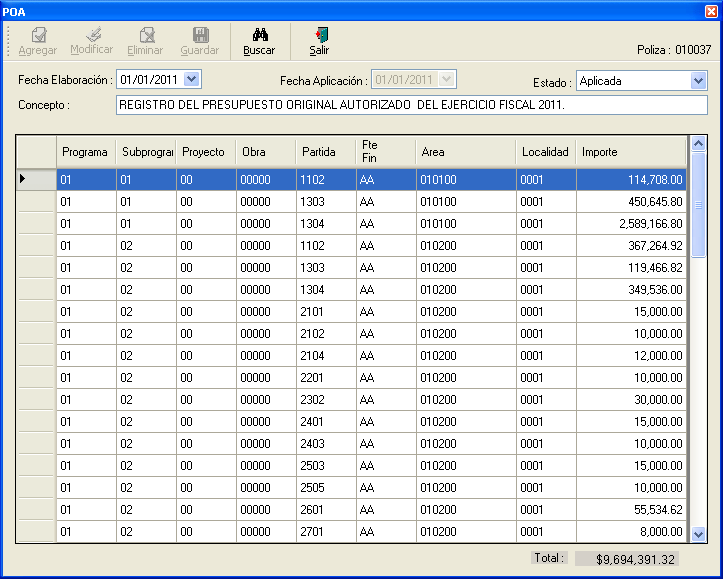 MODIFICACIONES AL PRESUPUESTO DE EGRESOS APROBADO: Se afectará, en el módulo de presupuesto, con las ampliaciones a los programas: 01 – Servicios Administrativos y 02 – Servicios Públicos; y en el módulo de proyectos, al momento de hacer las ampliaciones o transferencias compensadas de las aperturas programáticas de obra pública.
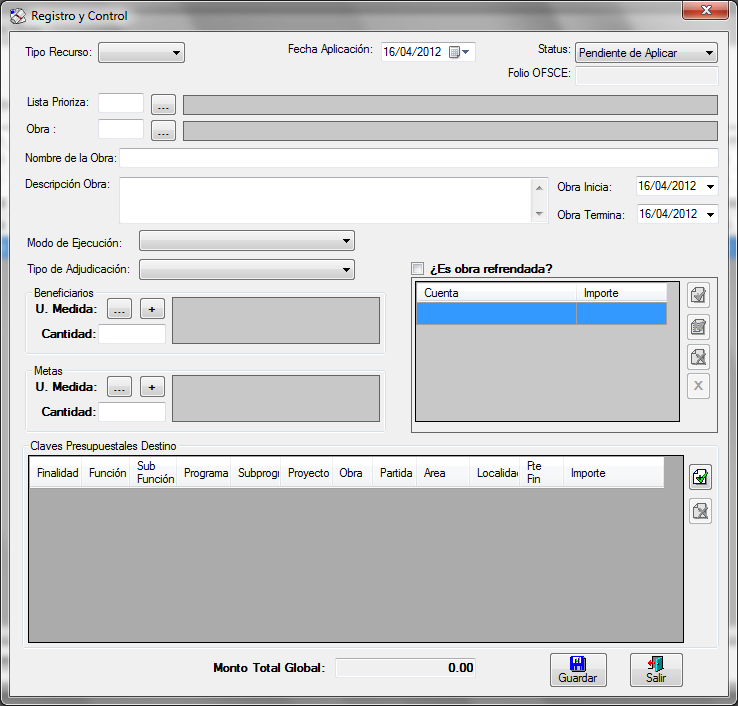 PRESUPUESTO DE EGRESOS COMPROMETIDO: Se afectará, en el módulo de Control de Personal por el capítulo 1000; en el módulo de proyectos, al momento de hacer la captura de los registros de obra pública; y en el módulo de adquisiciones, al momento de la captura del pedido.
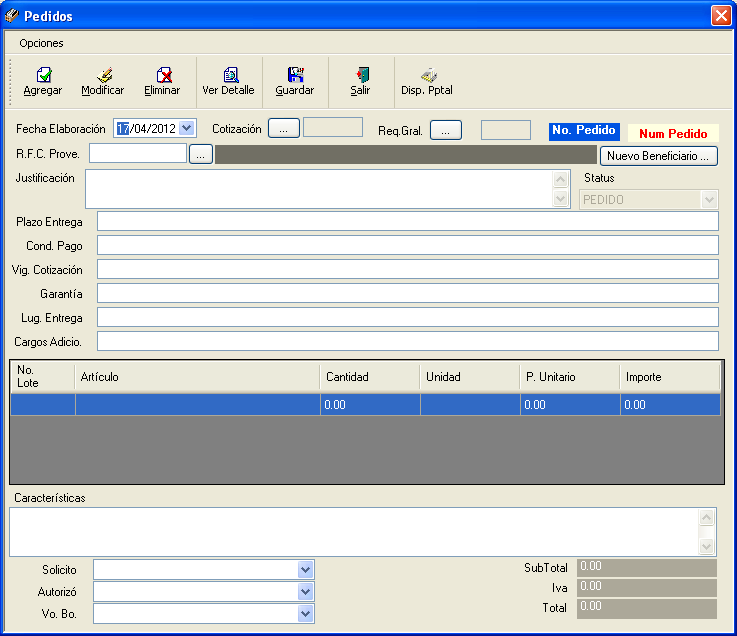 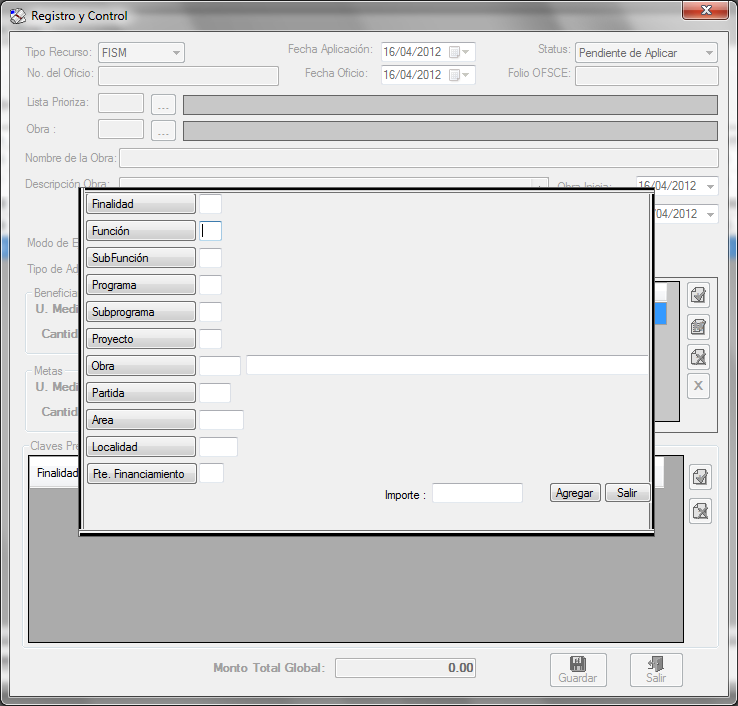 PRESUPUESTO DE EGRESOS DEVENGADO: Se afectará, en el módulo de adquisiciones, al momento de capturar las facturas; en el módulo de proyectos, al capturar las facturas de estimaciones; en el módulo de control de personal, con la captura de la nómina;  y en el módulo de tesorería con la comprobación de: subsidios, fondo revolvente, recuperaciones de deudores virtuales.
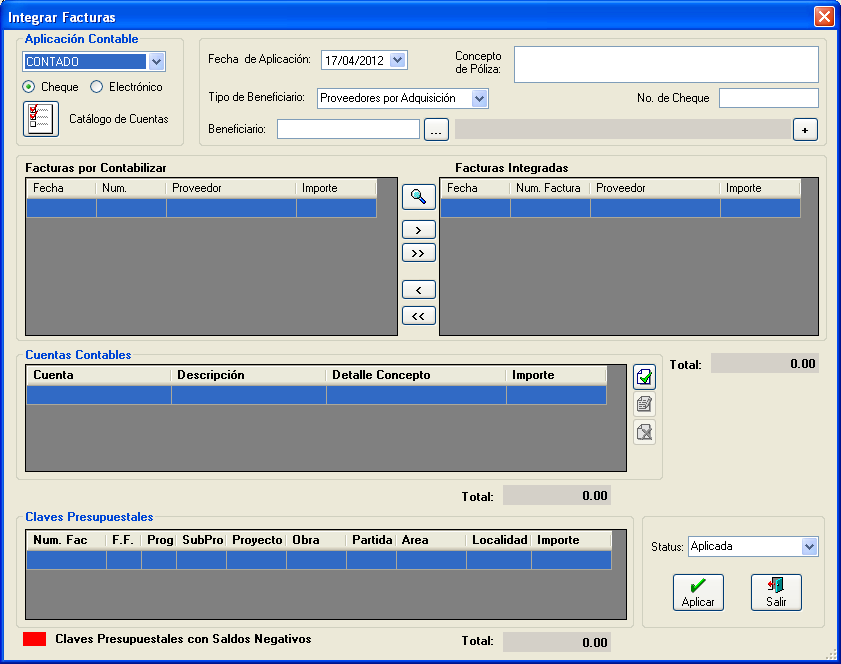 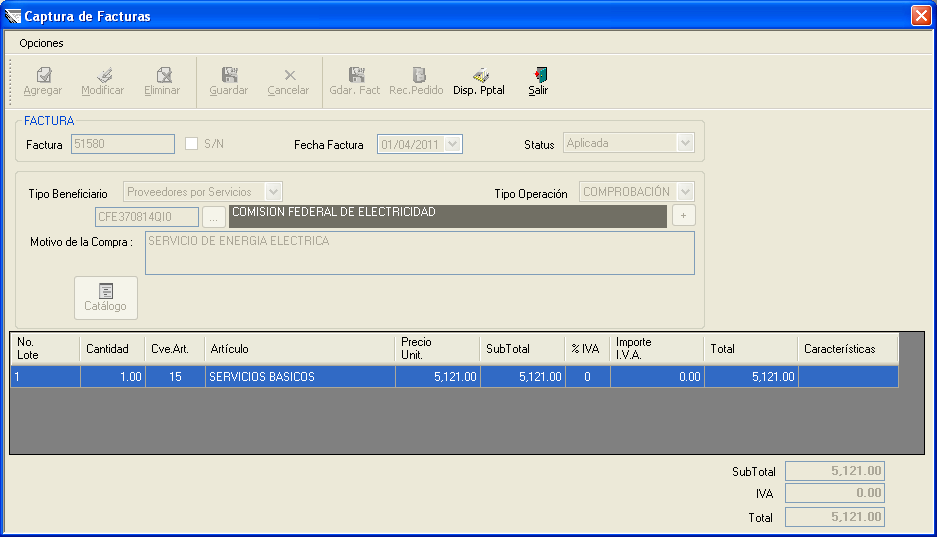 PRESUPUESTO DE EGRESOS EJERCIDO: Se afectará en el módulo de tesorería al momento de capturar las órdenes de pago.

PRESUPUESTO DE EGRESOS PAGADO:  Se afectará en el módulo de tesorería al momento de capturar la póliza de cheques o hacer la transferencia bancaria.
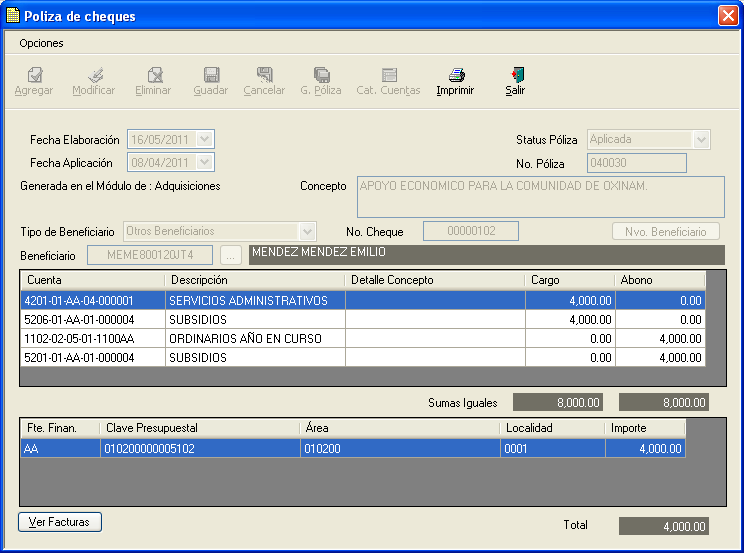 Automatización del SIAHM
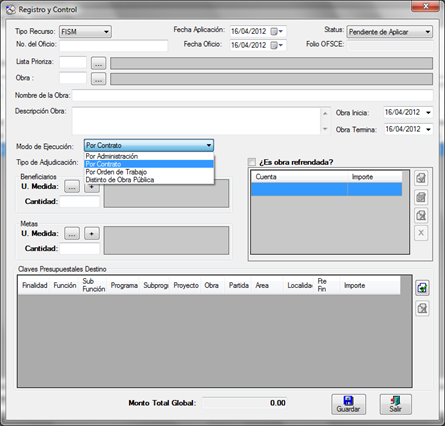 Atendiendo los cambios emitidos por el CONAC respecto a los momentos contables, fue necesario el rediseño de algunas pantallas.
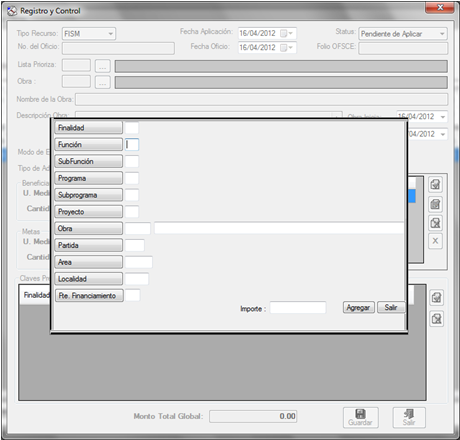 Visualmente se maneja el mismo esquema de pantallas usadas anteriormente para que el usuario se sienta familiarizado con el sistema.
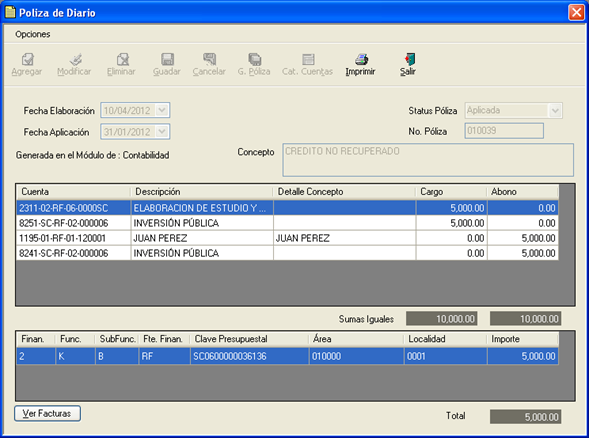 Los procesos que generan las afectaciones contables y presupuestales se han rediseñado para considerar los lineamientos de la armonización.
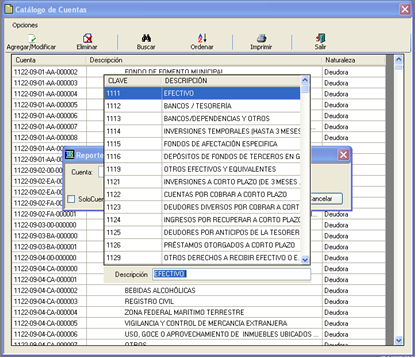 El plan de cuentas incorporado al SIAHM incluye el emitido por el CONAC, sin embargo contiene adecuaciones necesarias para la identificación específica de los registros contables.
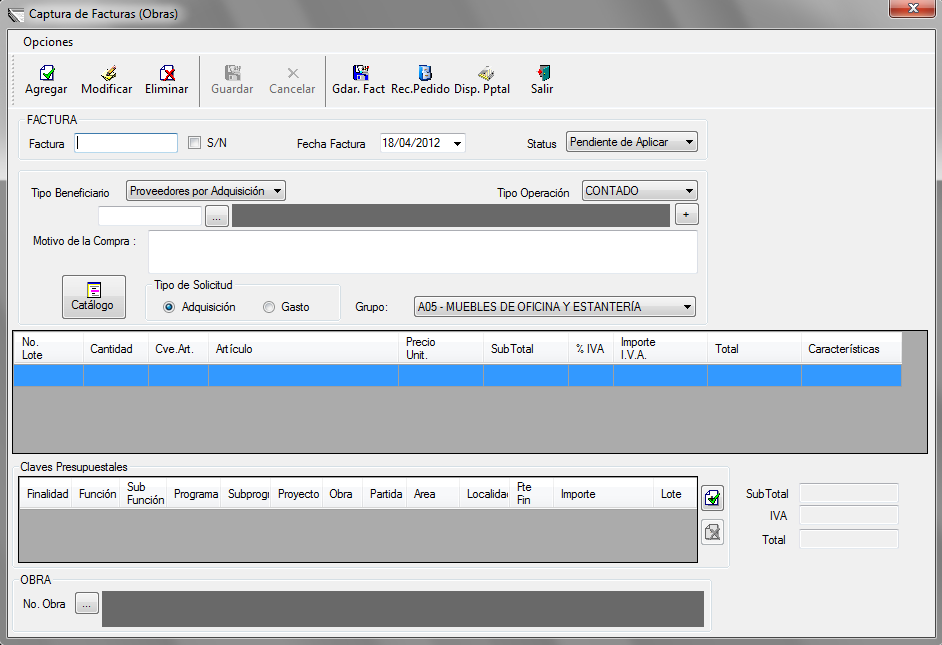 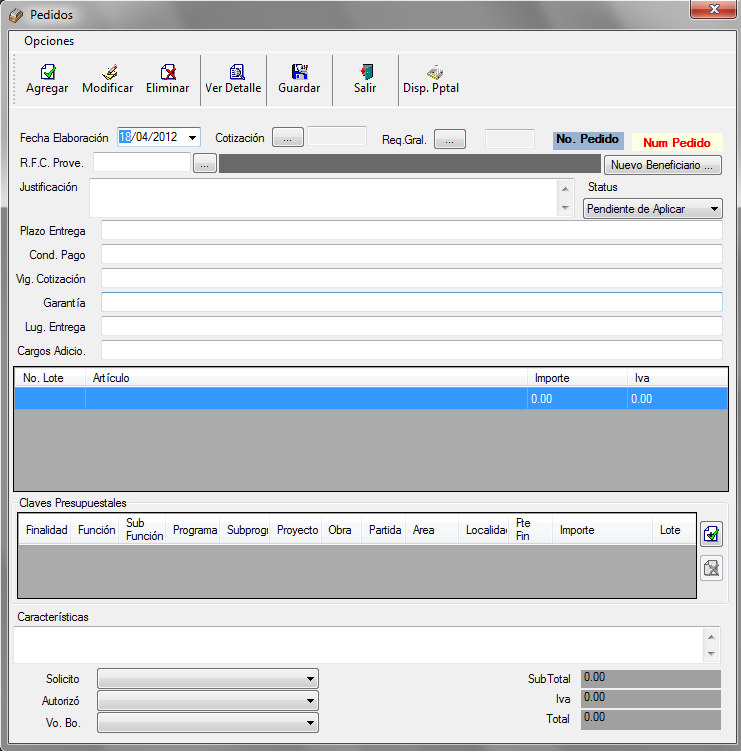 Al realizar en el SIAHM un registro que le genere una obligación al ente, se pide al usuario que desde ese momento defina el origen del recurso, para generar una estructura presupuestal e inicie cada uno de los momentos contables.
GRACIAS